Introduction to fracking and implications for Northwest GA
Maddie Bess, Berry College Geology student and Synovus Scholar 
Advised by Dr. Tamie J Jovanelly, associate professor of geology
A Northwest Georgia Primer
What is fracking?

What are the implications of fracking, both benefits and costs?

Goal; to make informed decisions concerning drilling on properties and in communities
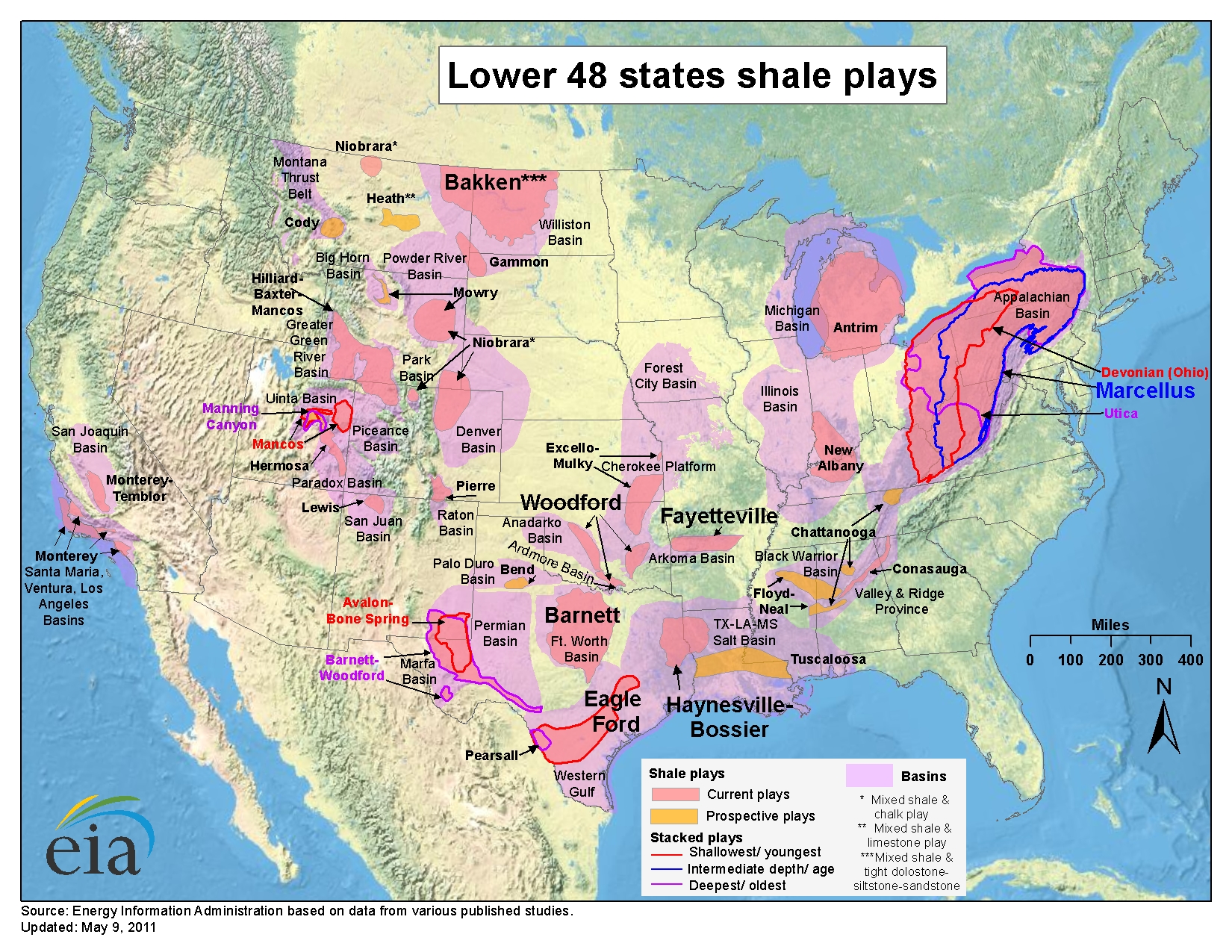 [Speaker Notes: From Gil Rogers’ presentation]
The Latest Drilling Boom
[Speaker Notes: From Gil Rogers’ presentation]
The Latest Drilling Boom
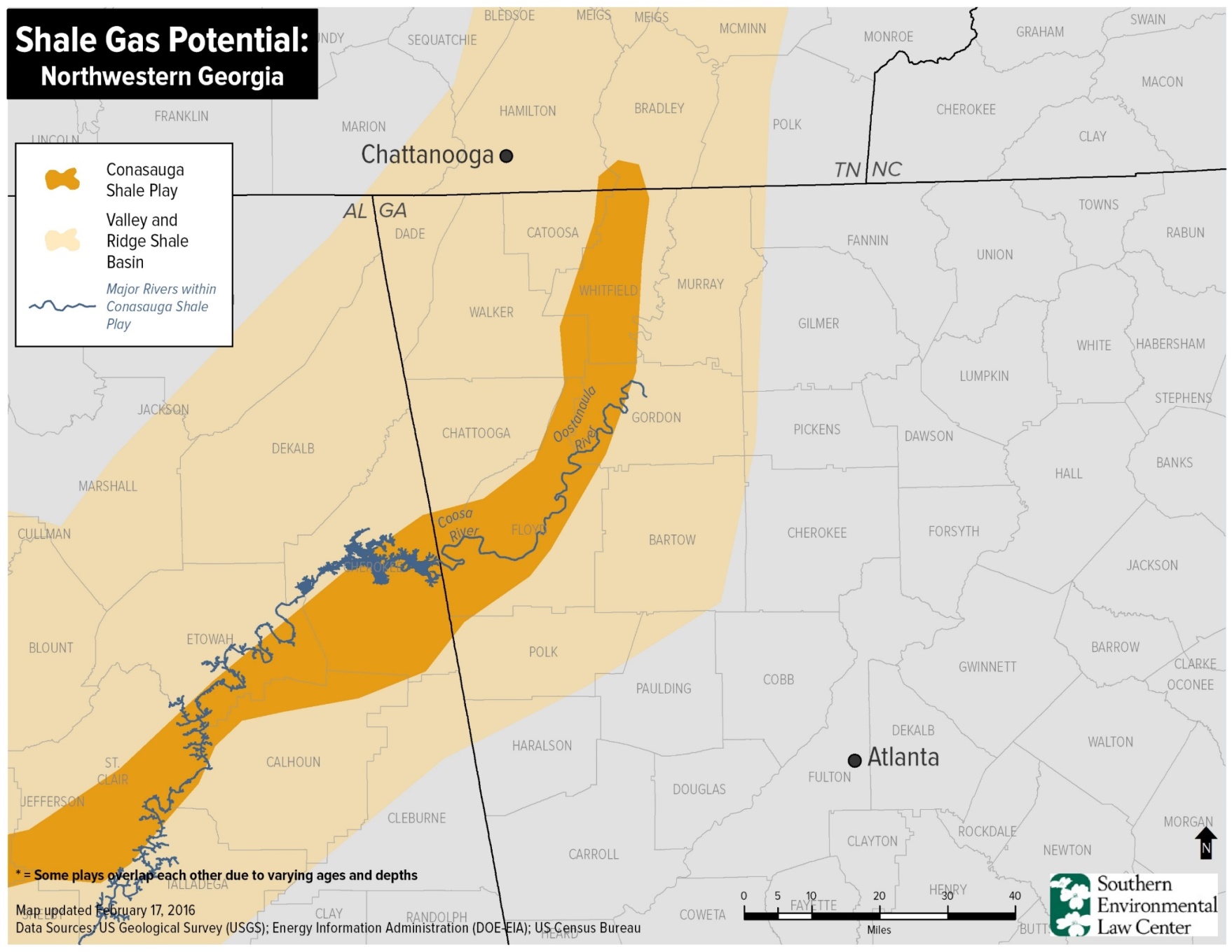 Low permeability formations are now being drilled economically
[Speaker Notes: From Gil Rogers’ presentation 
Ridge and valley – proximity to Floyd co; from surface exposure to 500 ft thick]
Fracking Process
Increases the permeability (ease of extraction) of low permeability rocks (shales) so oil and natural gas can be produced economically

Water, sand, and organic/inorganic chemical mixture (fracking fluid) is injected  through a well drilled in a rock formation, under high but controlled pressure

Fracking fluid creates small cracks within (and fractures) the formation
[Speaker Notes: Explain process of fracking
Vertical then horizontal wells
Fracking fluid
Permeability and porosity of rock, specifically shale]
Fracking Process
Some of the fracking fluid, mixed with groundwater, returns to the surface along with the natural gas

Both fracking fluid and groundwater are collected in tanks or lined pits
GSA, 2015
[Speaker Notes: From Gil Rogers’ presentation; give reference GSA]
Outlook on the US natural gas industry
Relatively new advancements in fracking technology allowed for turn around of declining oil and natural gas industry = drilling boom estimated to last until 2040 (Klein, 2014)

Outlook for the US as an international exporter of natural gas is highly positive (“Fracking Boost”, 2013; “Global Fracking”, 2014; Inman, 2014; Klein, 2014)

Conflicting research estimate domestic supplies to be much smaller than originally thought (Inman, 2014)
[Speaker Notes: From “Fracking: Fix it or Forget it?”; “The Fracking Fallacy”; “GSA Critical Issue: Hydraulic Fracturing”; “Fracking Boost”]
Controversy surrounding “fracking”
Groundwater, surface water and soil contamination*

Toxicity of ingredients used in fracking fluids*

Water usage and treatment of wastewater*

Induced seismicity/earthquakes *

*GSA, 2015; “Fracking Challenges”, 2014; Chen et. al, 2014; Inman, 2014; Vengosh et.al, 2014; ”Fraught Fracking Future”, 2013
[Speaker Notes: “Hydraulic fracturing: paving the way for a sustainable future?”; “GSA Critical Issue: Hydraulic Fracturing”; “Fracking Challenges”; “Fraught Fracking Future”]
Issues and potential impacts for properties and communities
Proximity of fracking operations to homes and communities 

Noise pollution and air emissions

Heavy truck traffic creates dust and impacts roads (implications for state and local tax revenue)

Property value concerns 

Pipelines and pipeline corridors
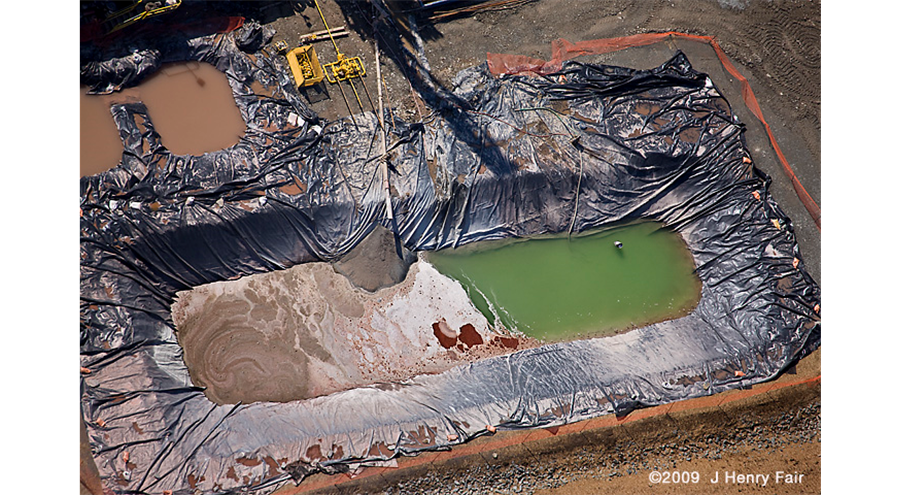 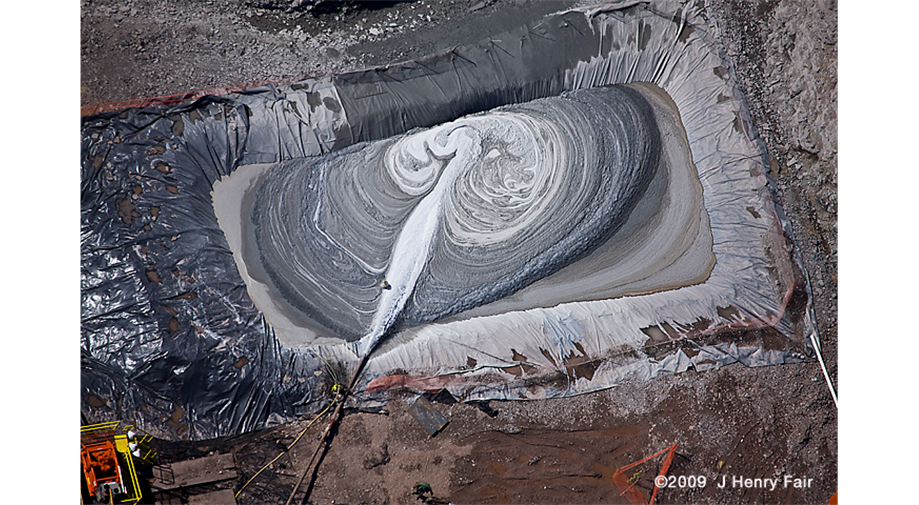 [Speaker Notes: Needs 30 contiguous acres for well site]
What has been done to minimize the impacts of oil and gas development?
Safe Drinking Water Act – SDWA (1974)

Clean Air Act – CAA (1955)

Clean Water Act – CWA (1972)

Resource Conservation and Recovery Act – RCRA (1976)

Comprehensive Environmental Response, Compensation and Liability Act - CERCLA (aka Superfund) (1980)

National Environmental Policy Act - NEPA (1970)
[Speaker Notes: From “GSA Critical Issue” Hydraulic Fracturing”; Gil Rogers’ presentation]
State vs local oil and gas regulations
Regulations can protect groundwater, but does not address: noise, traffic, road damage, setbacks, hours of operations, gas flaring, etc

Georgia Oil and Gas and Deep Drilling Act of 1975: enacted long before modern fracking methods
[Speaker Notes: From Gil Rogers’ presentation]
Examples of local and county regulations
Remediation post operation

Strain on local power sources 

Memorandum of Understanding with individual operators 

Establish baseline water quality data prior to drilling
Setback distances from homes and other buildings

Minimizing impact on roads 

Fencing of well facilities 

Road impact fees, well impact fees
[Speaker Notes: From Gil Rogers’ presentation]
Questions or Concerns?
Contact Dr. Tamie Jovanelly at tjovanelly@berry.edu 

(706) 238-5868